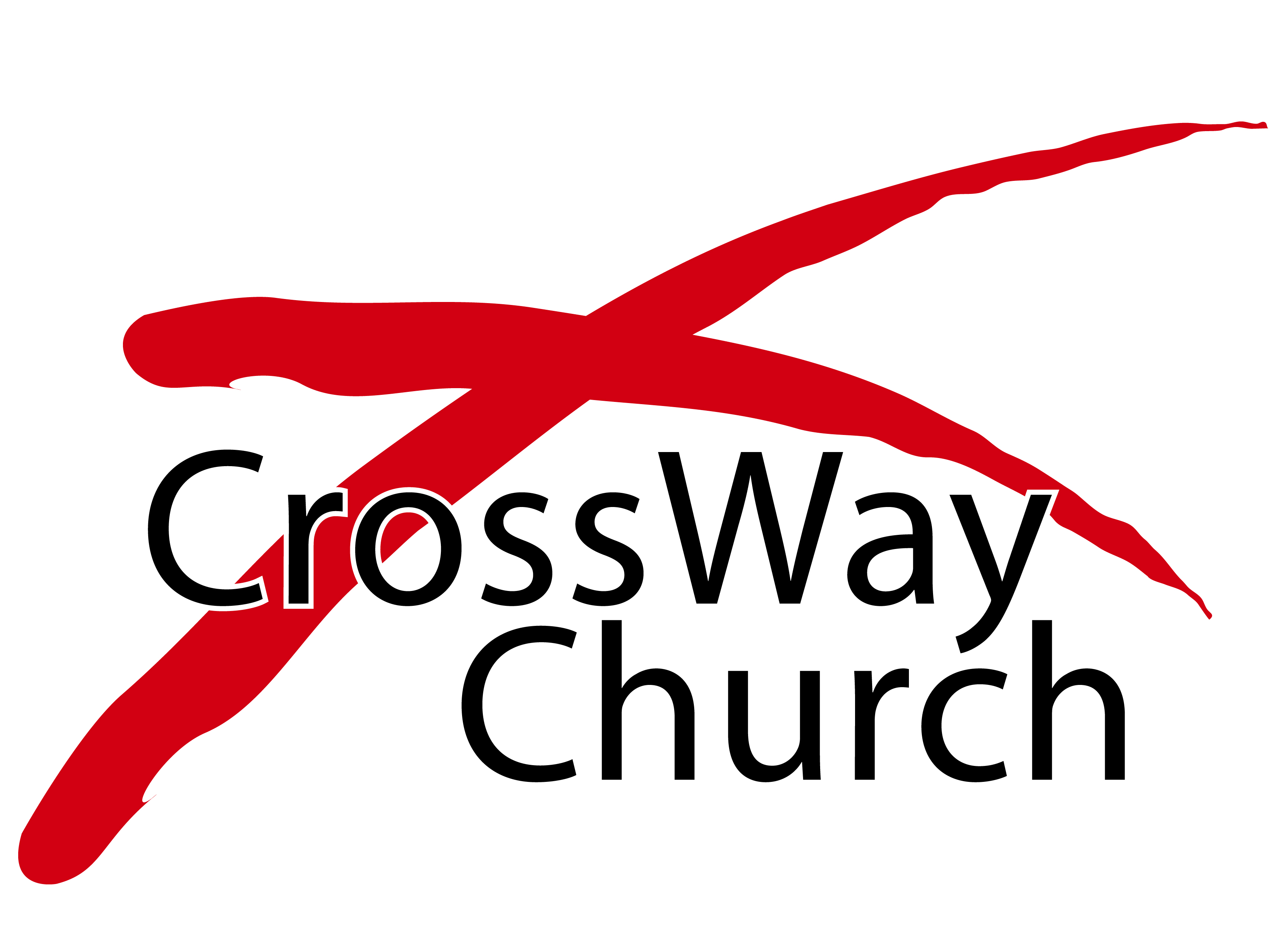 The Greatest Sermon Ever Preached
The Sermon on the Mount Series: Introduction [1]
Matthew 5:1-2 
© September 13, 2015
Pastor Paul K. Kim
WHY STUDY THE SERMON ON THE MOUNT?
It is the best-known part of Jesus’ teaching, yet arguably it is THE LEAST UNDERSTOOD, and certainly it is the least obeyed. (e.g., Starting with Tolstoy, Gandhi, Martin Luther King Jr., most  religious & irreligious people know about the Golden Rule, turning the other cheek, speck & plank, non-retaliation, love your enemies, etc.)

It is JESUS’ PORTRAIT OF TRUE CHRISTIANITY—i.e., Jesus’ own description of what every Christ-follower is meant to be as a citizen of God’s Kingdom.

It is THE GREATEST SERMON EVER PREACHED by the greatest teacher—if we really listen and learn from the Sermon, it can  transform and revolutionize our lives.
COMMONLY MISGUIDED APPROACHES TO THE SERMON ON THE MOUNT
The Sermon as a clarion call for human goodness to all mankind [as the “social gospel”].

The Sermon as a modern version of the Ten Commandments [as “must do these” for salvation].

The Sermon as a depiction of the future Kingdom of God [impossible; hence, not applicable in everyday life now].

The Sermon as a series of commands that are to be carried out literally and mechanically [without careful interpretations].
The Standards of the Sermon on the Mount
For the standards of the Sermon are neither readily attainable by every man, nor totally unattainable by any man. To put them beyond anybody’s reach is to ignore the purpose of Christ’s Sermon; to put them within everybody’s is to ignore the reality of man’s sin. They are attainable all right, but only by those who have experienced the new birth which Jesus told Nicodemus was the indispensable condition of seeing and entering God’s kingdom. For the righteousness he described in the Sermon is an inner righteousness. 
— John R. W. Stott
INTRODUCTION TO THE SERMON ON THE MOUNT
1 Seeing the crowds, he went up on the mountain, and when he sat down, his disciples came to him.
2 And he opened his mouth and taught them, saying:Matthew 5:1-2
INTRODUCTION TO THE SERMON ON THE MOUNT
NATURE: It is Jesus’ actual sermon to his disciples (5:1-2)—not necessarily one sermon in one hour or one day—but perhaps a series of teachings over a period of time in the same place.

PURPOSE: Its purpose is NOT “Live like this and you will become Christian!”—BUT “Because you are Christian, live like this!” [a portrait of genuine Kingdom people/Christ-followers].

KEY PRINCIPLE:  our BEING precedes our DOING—real transform is from inside out [i.e., righteousness of the heart]. 

THEME: “Do not be like them.” (6:8) 
Be Radically Different from the secular [pagans/Gentiles] 
be Radically Different from the religious [the scribes/Pharisees].

STRUCTURE:
THE STRUCTURE OF THE SERMON ON THE MOUNT
Con-clusion



7:28-29
Intro-duction



5:1-2
Christian Character: 
“BEING”



5:3-12
Christian 
Righteousness: 
“DOING”



5:13-7:12
Christian Choice: 
“OBEDIENCE”



7:13-27
#1: the poor spirit (v.3)

theirs is the kingdom of heaven.
#2: those who mourn (v.4)

shall be comforted.
#3: the meek
(v.5)

shaill inherit the earth.
#4: those who hunger and thirst for righteousness (v.6) shall be satisfied.
#5: the merciful (v.7)


shall be shown mercy.
#6: the pure in heart (v.8)


shall see God.
#7: the peacemakers (v.9)

shall be called sons of God.
#8: those who are persecuted for  righteousness  (vs.10-12)
theirs is the kingdom of heaven.
INTERRELATIONSHIPS OF THE EIGHT BEATITUDES
HOW SHOULD WE APPROACH THE SERMON ON THE MOUNT?
Approach the Sermon with this key underlying principle: “Do NOT be like them” (Matthew 6:8).
God’s purpose is to call out a people for himself as his “holy” people (1 Pet. 2:9).
Be radically different from the irreligious (pagans/gentiles) and the religious (the scribes/Pharisees).

Approach the Sermon NOT as a code of ethics BUT a description of the authentic Christian character and conduct.
Its point is NOT: “Live like this and you will become Christian!”— RATHER, it is: “Because you are Christian, live like this!”
Its teaching is NOT accumulating righteous “doing” but getting transformed in our “being” by grace through faith.
HOW SHOULD WE APPROACH THE SERMON ON THE MOUNT?
3)   Approach the Sermon as the Christian counter-culture as the citizens of God’s kingdom. 
The Christian counter-culture: “a fully human life indeed but lived out under God’s sovereign reign”—John Stott.
Its call is for repentance (“a complete change of mind””) and righteousness (“being right in God’s view”).
A Desperate Need of the World Today
I suggest to you that [the Sermon on the Mount] is the best means of evangelism. Surely we all ought to be urgently concerned about this at the present time. The world today is looking for, and desperately needs, true Christians. I am never tired of saying that what the Church needs to do is not to organize evangelistic campaigns to attract outside people, but to begin herself to live the Christian life. If she did that, men and women would be crowding into our buildings. They would say, ‘What is the secret of this?’
— Martyn Lloyd-Jones
THREE PRACTICAL QUESTIONS FOR OUR EVERYDAY LIFE
In what ways are you convinced more of your need to take Jesus’ teachings in the Sermon on the Mount seriously? What will you do?

What misguided approach do you need to debunk and abandon as we begin our studies in the Sermon on the Mount? 

What could be your first step toward living out the Christian counter-culture to be radically different as a Christ-follower?
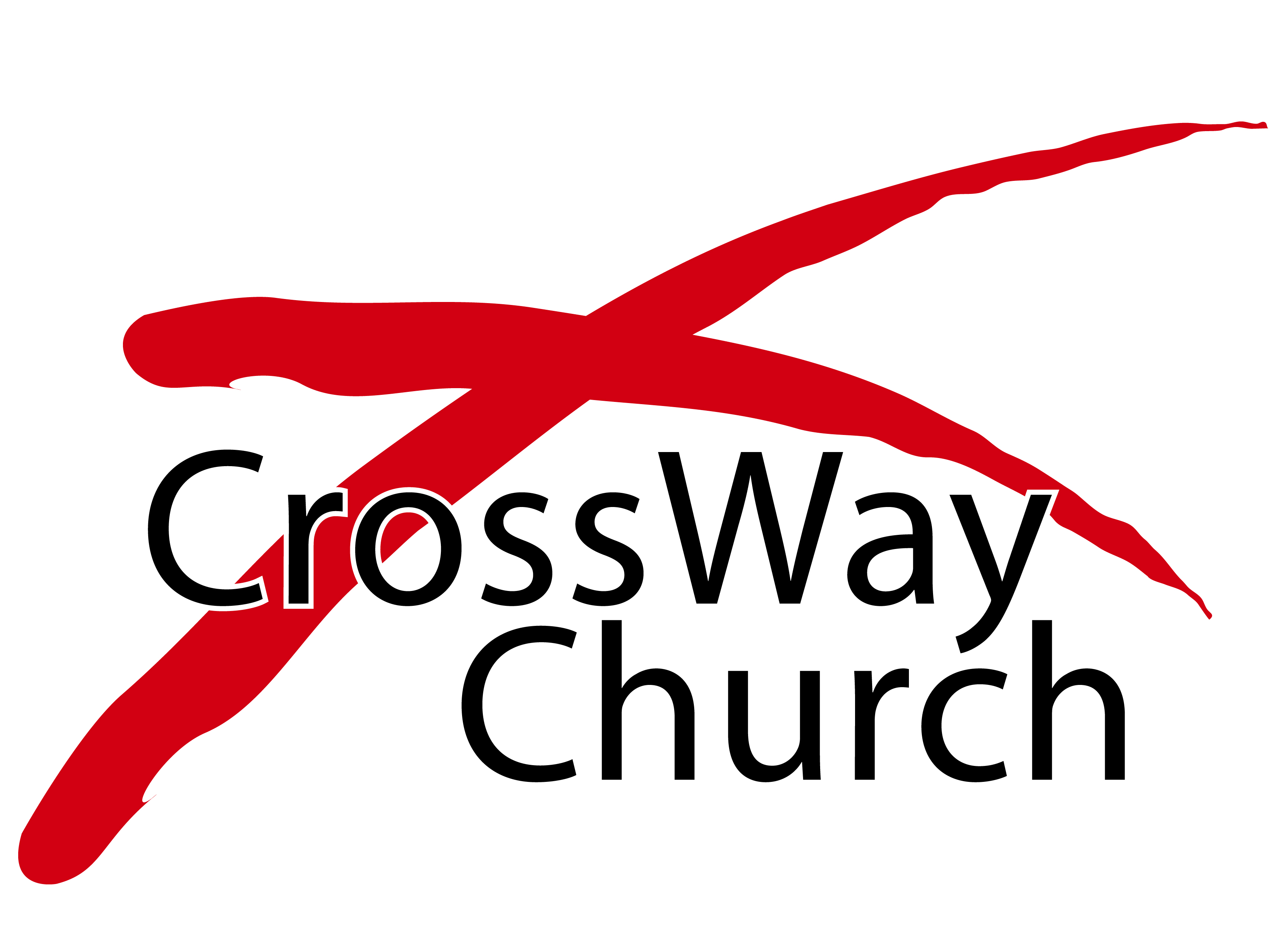